Případové studie VNSA
Lucie Konečná 
BSSn4451 Konceptualizace konfliktu a terorismu
10/10/2023
Faktory mající vliv na vznik BH
Vysoká míra korupce, chudoby, netransparentnost, nezaměstnanost, zkorumpovanost pol. elit, sociální nerovnosti, neexistence národního povědomí, slabý bezpečnostní aparát, aj.
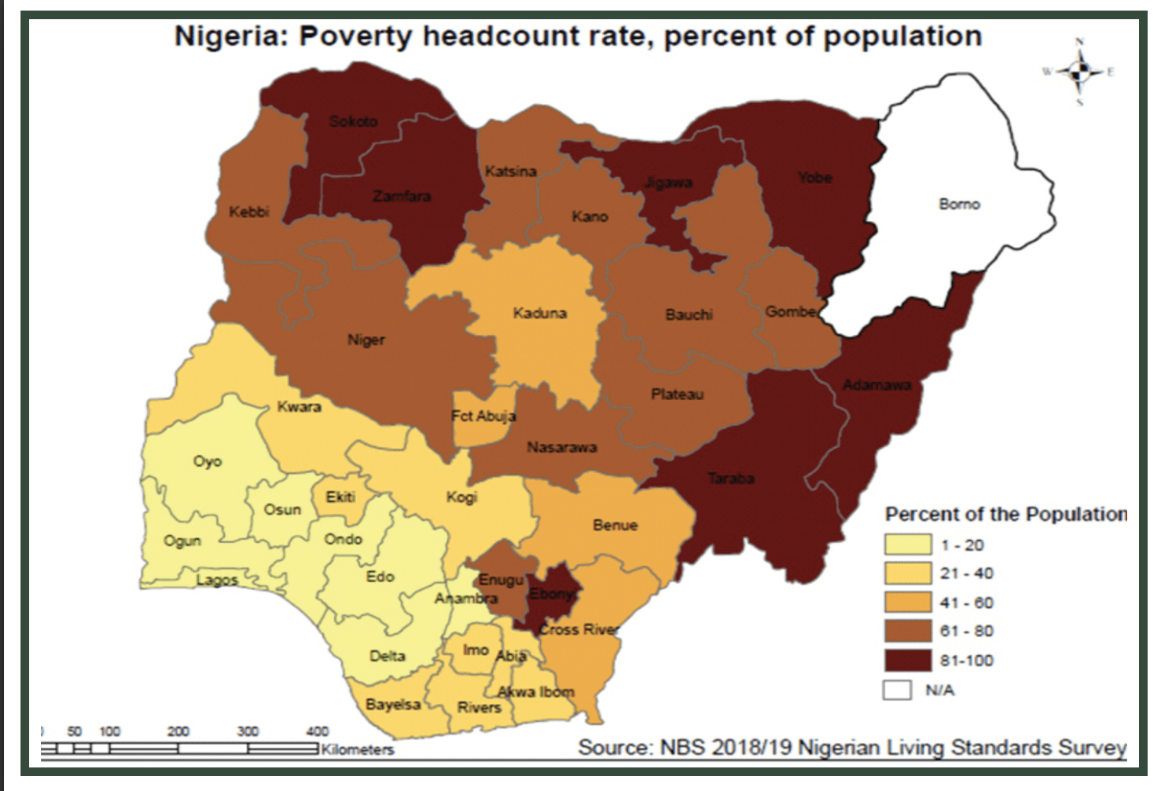 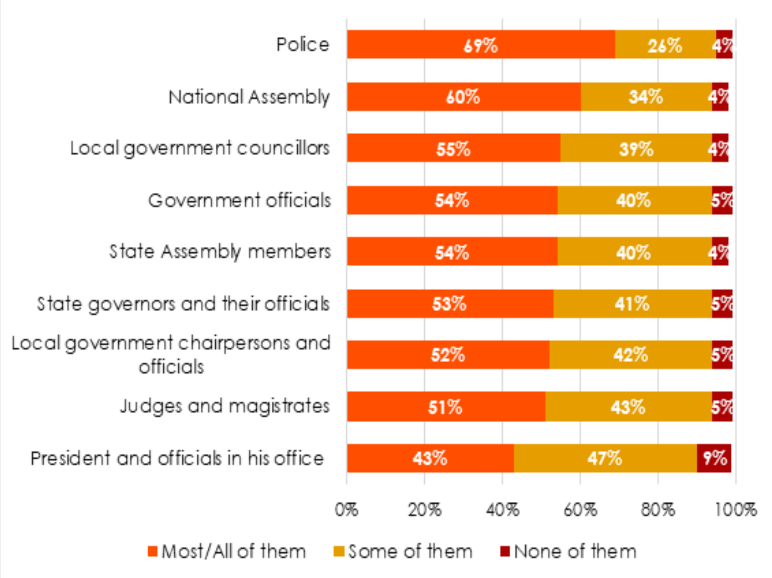 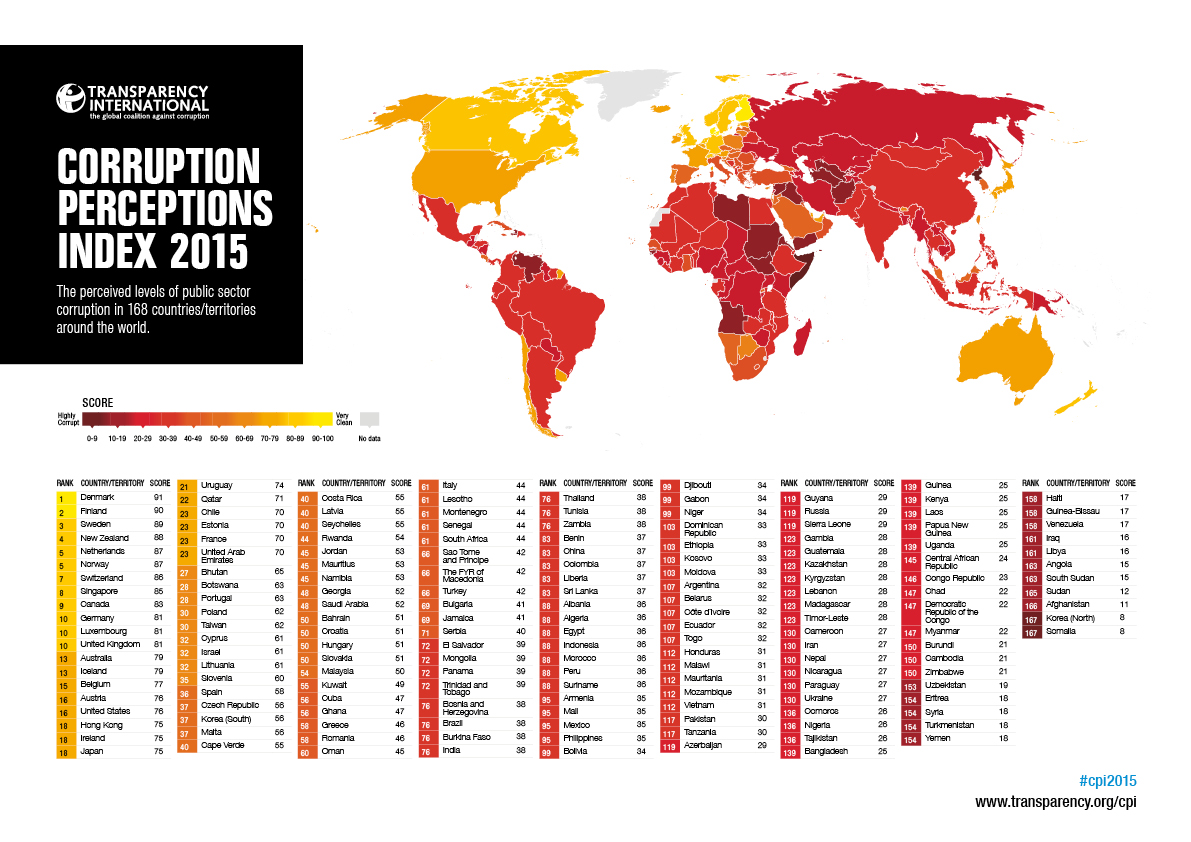 Boko Haram
Vznik Boko Haram – Mauduguri 2001 - Mohammed Yusuf.
 Jama'atu Ahlis Sunna Lidda'awati wal-Jihad – (Boko Haram – Hausa jazyk).
 Struktura organizace a ideologie.
 Abubakar Shekau (2009) – násilná aktivita, široké spektrum činnosti, Sambisa.
 Khalid Barnawi – Ansaru (2012) x Abu Musab al-Barnawi – ISWAP (2015/2016).
 Mezinárodní vazby na Islámský stát a al-Kaidu.
 Charakteristika nigerijského konfliktu.
 Bakura Doro a Bakura Sa’alaba
Boko Haram
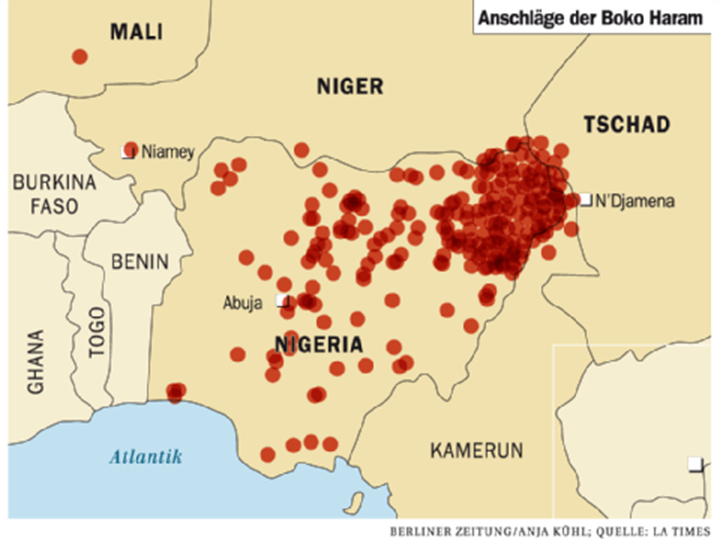 Klasifikace konfliktu v Nigérii
Konflikt vysoké intenzity – válka (Od roku 2009).
 Fáze konfliktu manifestace (2003-2009), eskalace (2009-2016), deeskalace (2016-2017), mrtvý bod (2018-2023).
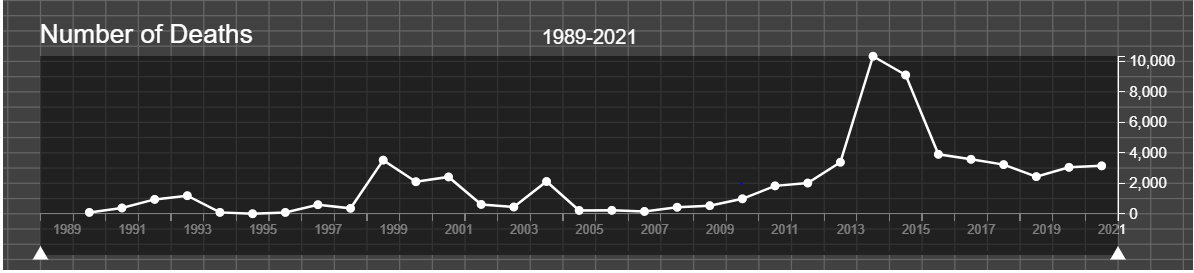 Boko Haram (Williams)
Boko Haram (Schneckener)
Lord‘s Resistance Army
Holy Spirit Movement – Alice Lakwena.
 Vznik 1987.
 1991 Operation North, 2002 Iron Fist, 2008 Lightning Thunder.
 8. července 2005 vydal ICC zatykače na lídry LRA.
 SAF a LRA vs. SPLA a NRA.
 2010 Lord's Resistance Army Disarmament and Northern Uganda Recovery Act.
 2006 – 2008 - Juba Peace Process.
 Struktura organizace a mezinárodní vazby.
Lord‘s Resistance Army
Lord‘s Resistance Army(Williams)
Ogaden National Liberation Front
Charakteristika Somálského regionálního státu (SRS) – Somali.
 Vznik ONLF 1984, 1991-1994 politická strana,  eskalace 1998, 2007 a 2009, rozštěpení 2010.
 Radikální frakce ONLF vedená Mohamedem Omarem Osmanem.
 Struktura organizace a ideologie.
 2018 – mírová dohoda.
Ogaden National Liberation Front
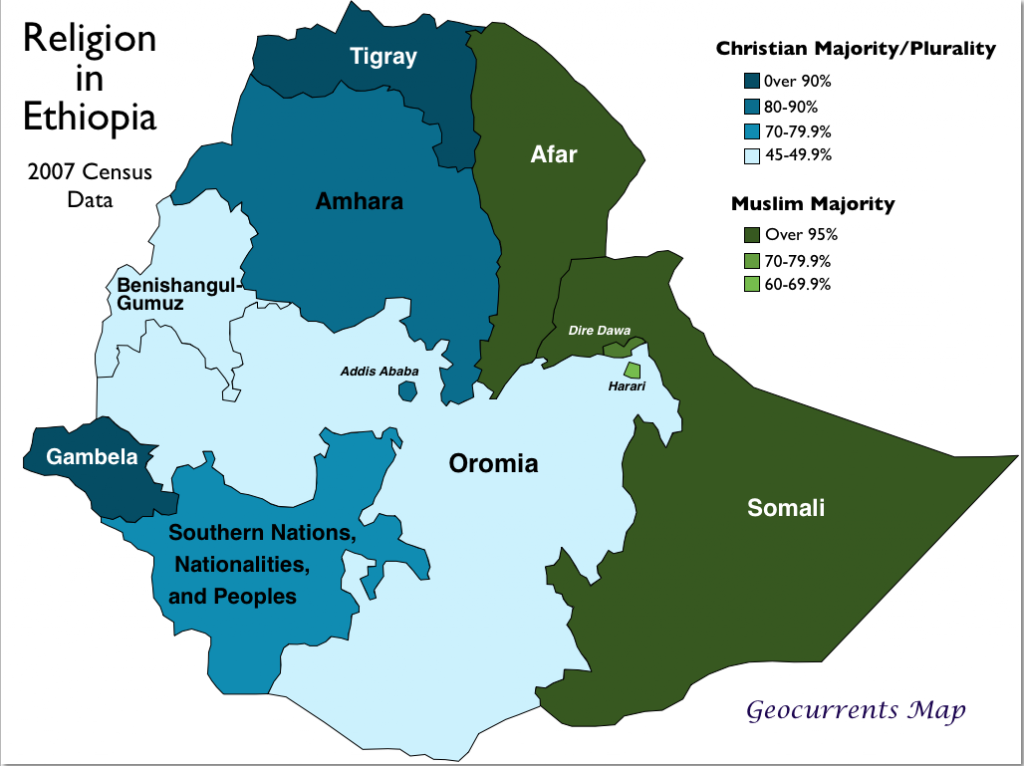 Ogaden National Liberation Front
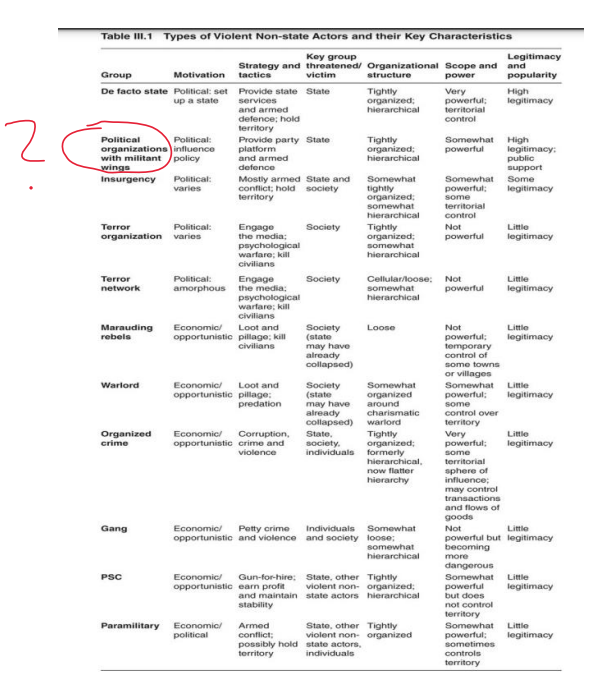 ONFL (Ezrow)
Paramilitární jednotky vs. Pro-Provládní/politické milice
PJ - polomilitarizované síly, jejichž organizační struktura, taktika, výcvik, subkultura a (často) funkce jsou podobné jako u profesionální armády, avšak nejsou součástí formálních ozbrojených sil státu. 
 Raleigh - Tři druhy PM: Local security providers, Emergency militias a Competition militias.
 Böhmelt & Clayton:
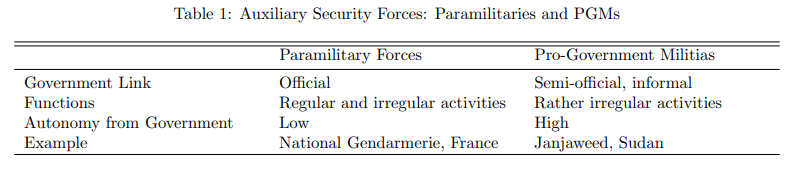 Rapid Support Forces (Súdán)
Vznik 2013 z milic Janjaweed (spadá pod Národní zpravodajskou a bezpečnostní službu).
 2018–19 Súdánské protesty - RSF zodpovědná za masakry v Chartúmu.
 2021 – převrat proti civilní části vlády – odstupuje premiér Abdall Hamdok.
 15. dubna 2023 konflikt mezi armádou a RSF – spory ohledně budoucí vlády a úlohy RSF (Abdel Fattah al-Burhan a Mohamed Hamdan Dagalo).
RSF - Klasifikace
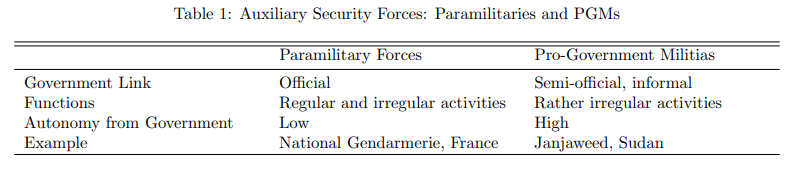 VideA
LRA Uganda – Tracking Joseph Kony
https://www.youtube.com/watch?v=s2Q93a7OOMA
RSF Sudan - What’s happening in Sudan after three months of war?
https://www.youtube.com/watch?v=yic2M_YLbes
Děkuji za pozornost